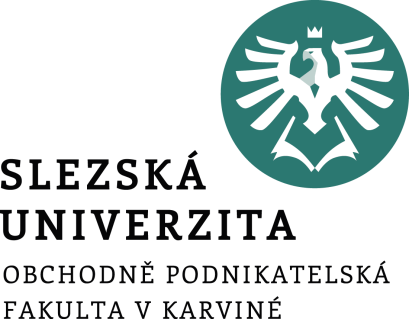 Přijímání, orientace, rozmísťování a uvolňování pracovníků
7. seminář
Ing. Lucie Meixnerová, Ph.D.
Katedra Podnikové ekonomiky a managementu
Úkol na procvičení
Úkol 1: Přijímání, rozmísťování, adaptace a uvolňování pracovníků ●  	Na základě dílčího úkolu semináře č. 3 vypracujte adaptační plán pracovníka.

 ●  	Popište proces/činnosti adaptace 
min. v 8 bodech uveďte související činnosti adaptace,
přiřaďte vhodné časové období,
zvolte odpovědnou osobu.

 ●  	Zpracování úkolu: individuální


Termín odevzdání úkolu: IS SU Odevzdávárna nejpozději do neděle 12. 4. 2020 do 23:59 hod, po termínu nebude úkol hodnocen a bude nahrazeno vypracováním dalšího náhradního úkolu bez hodnocení.
Adaptace: model náboru
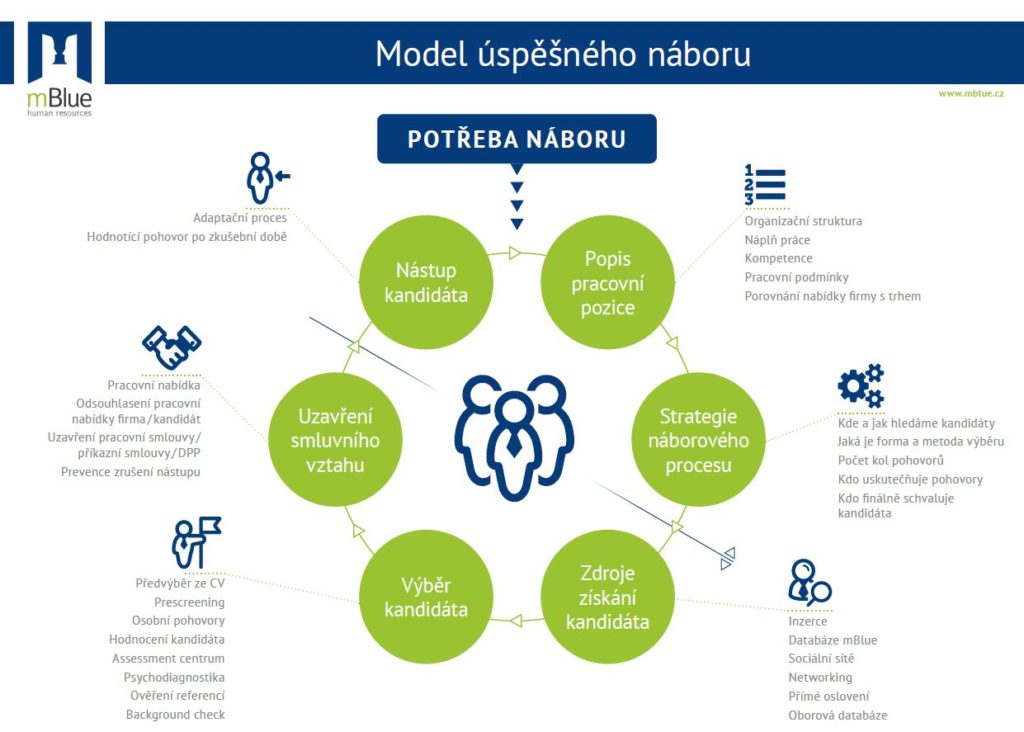 Cíle adaptace
Cílem adaptace je, aby nový nebo přeřazený zaměstnanec pochopil a akceptoval svou novou roli a samostatně vykonával pracovní úkoly na daném pracovním místě co nejdříve po svém nástupu do zaměstnání – zodpovědně, účinně, dle požadavků a potřeb zaměstnavatele.
Adaptace pracovníků
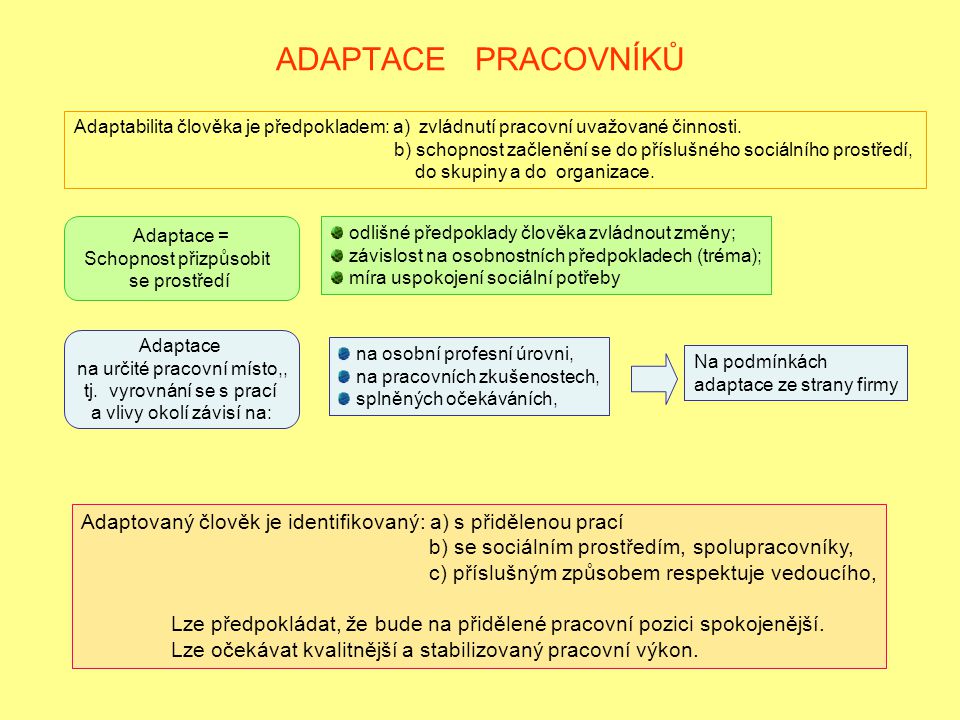 Subjekty adaptace
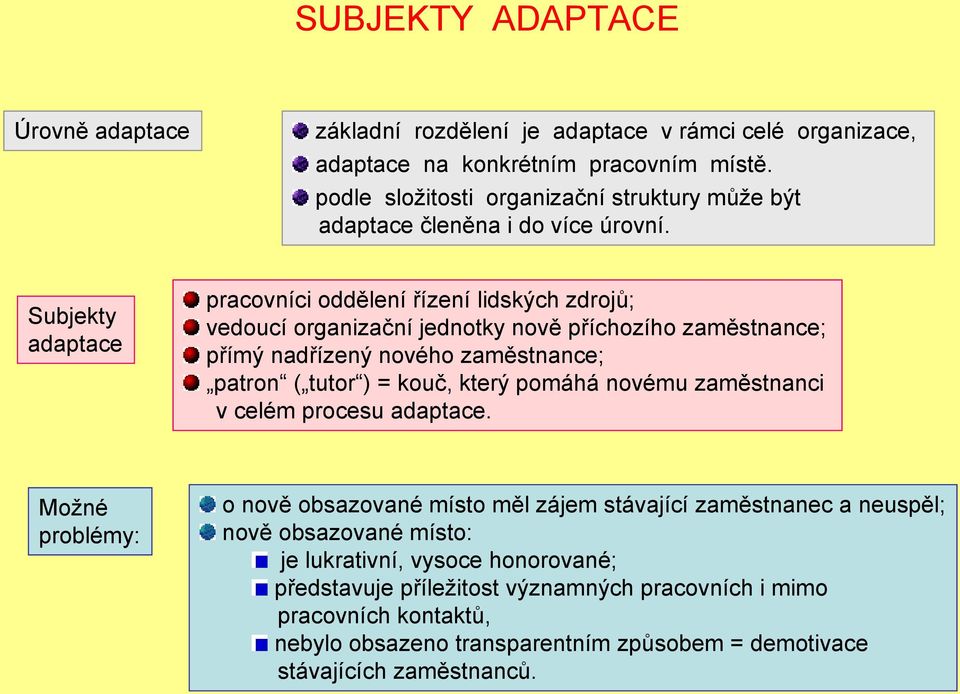 Adaptace pracovníků po přijetí
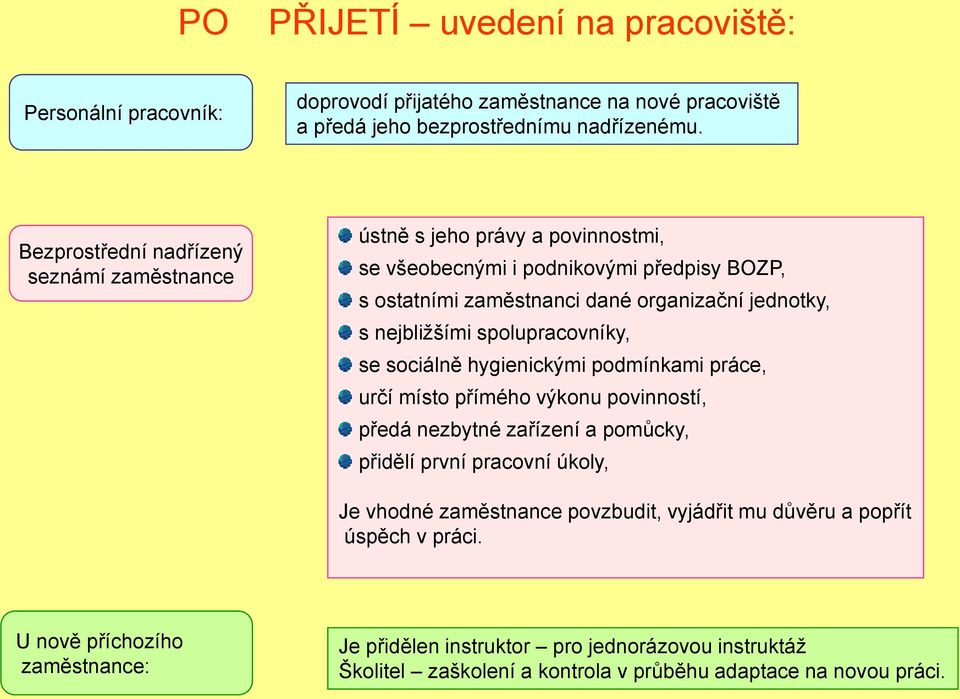 Adaptace
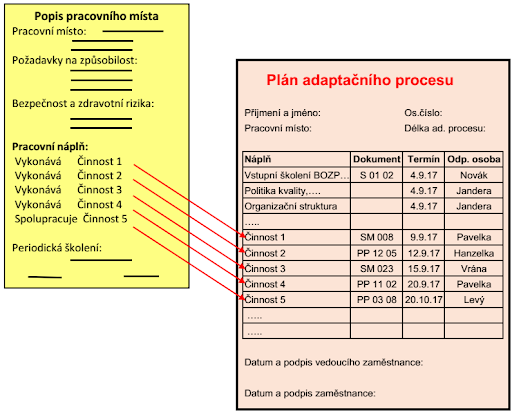 Adaptační plán: pracovní místo 3. seminář, město Krnov
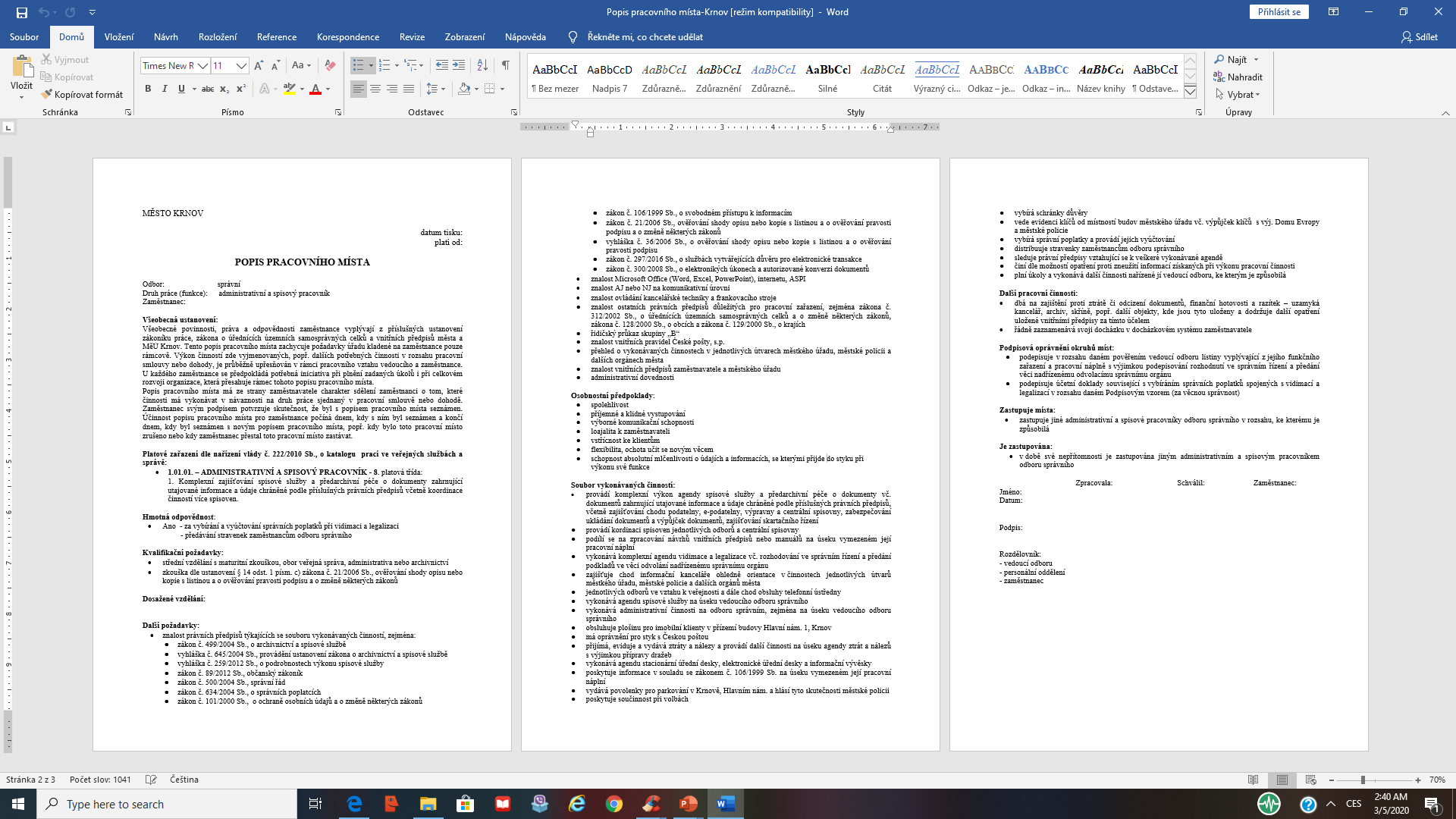 Adaptační plán: pracovní místo 3. seminář, město Krnov
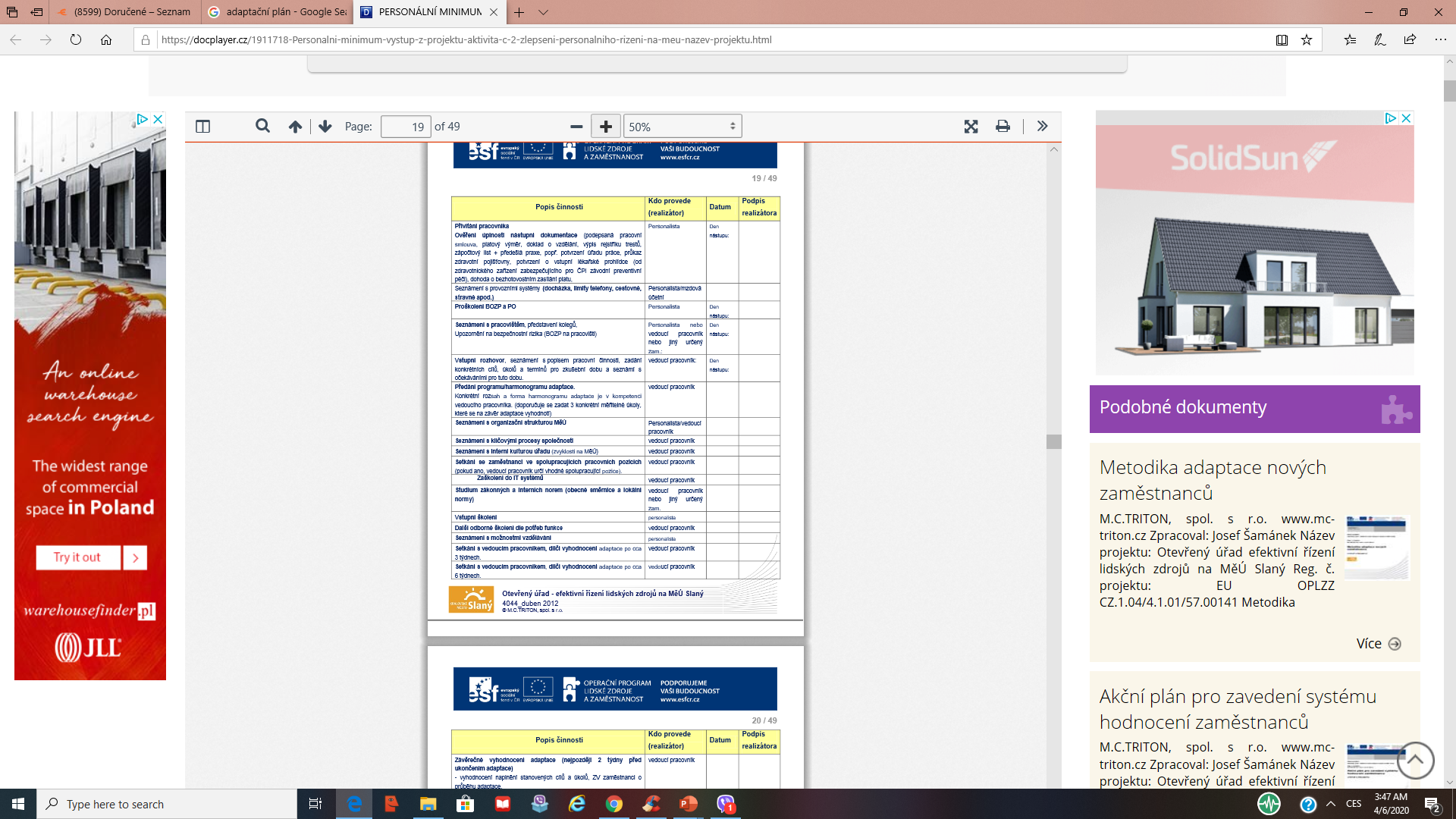 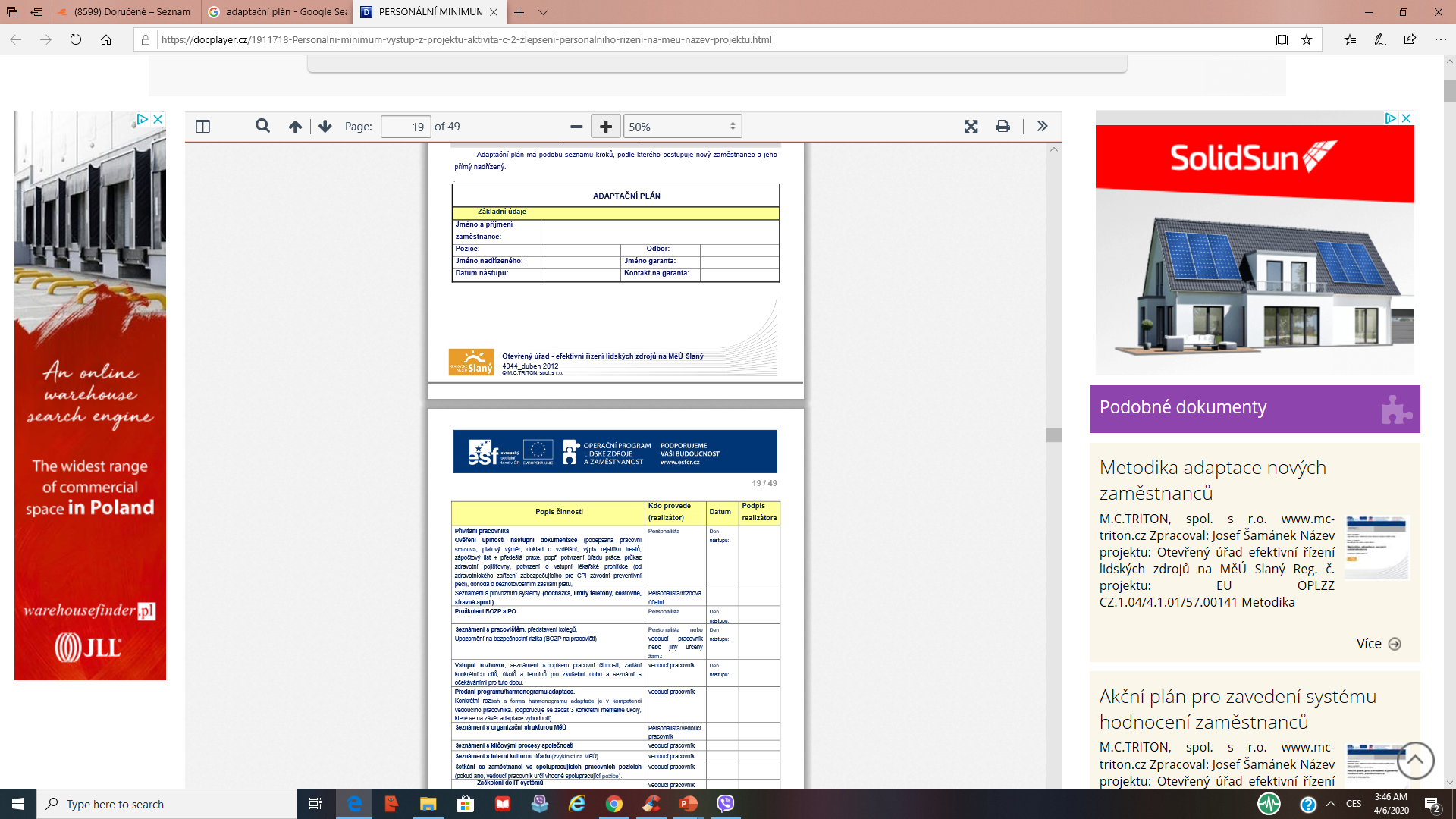 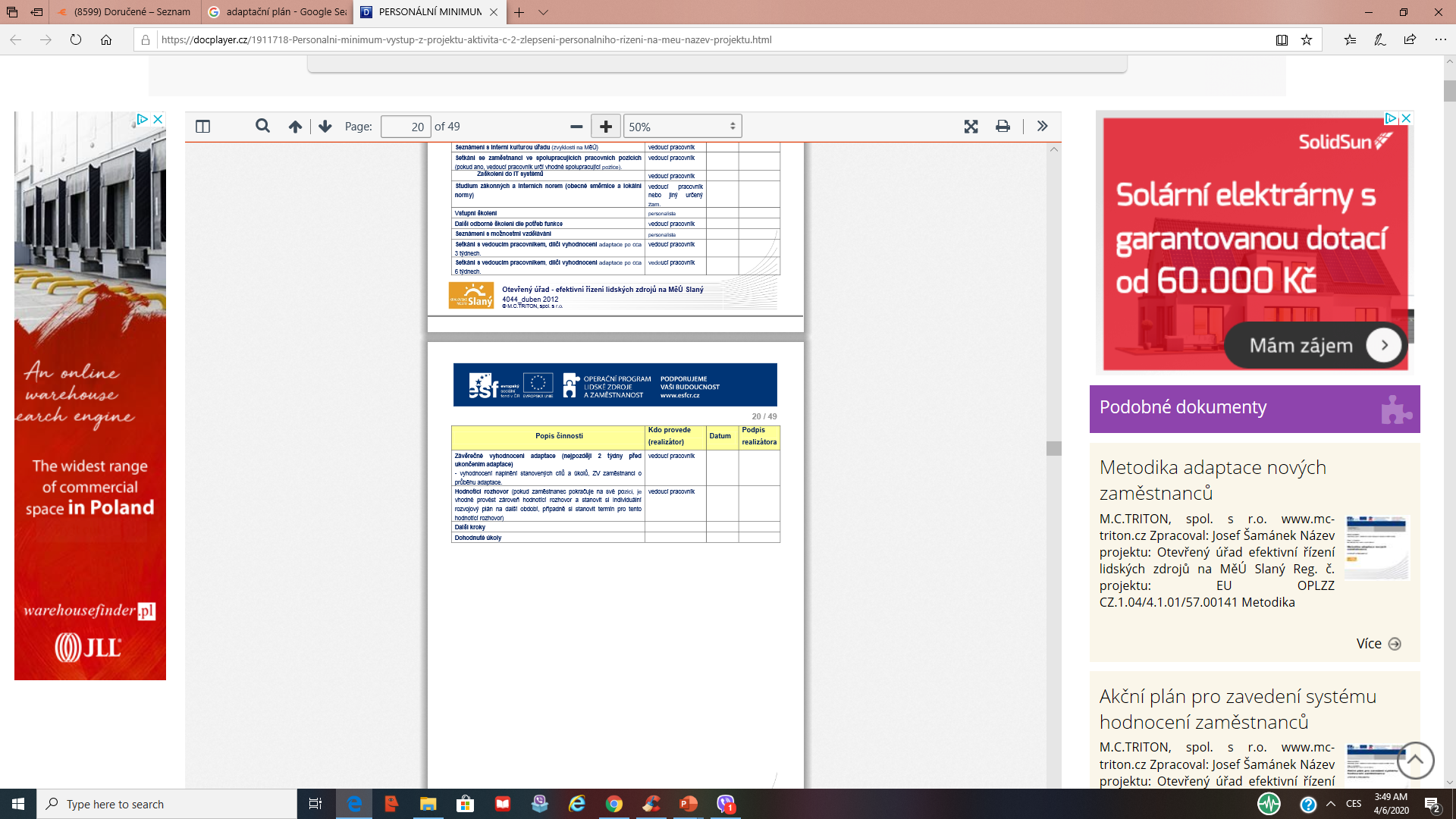 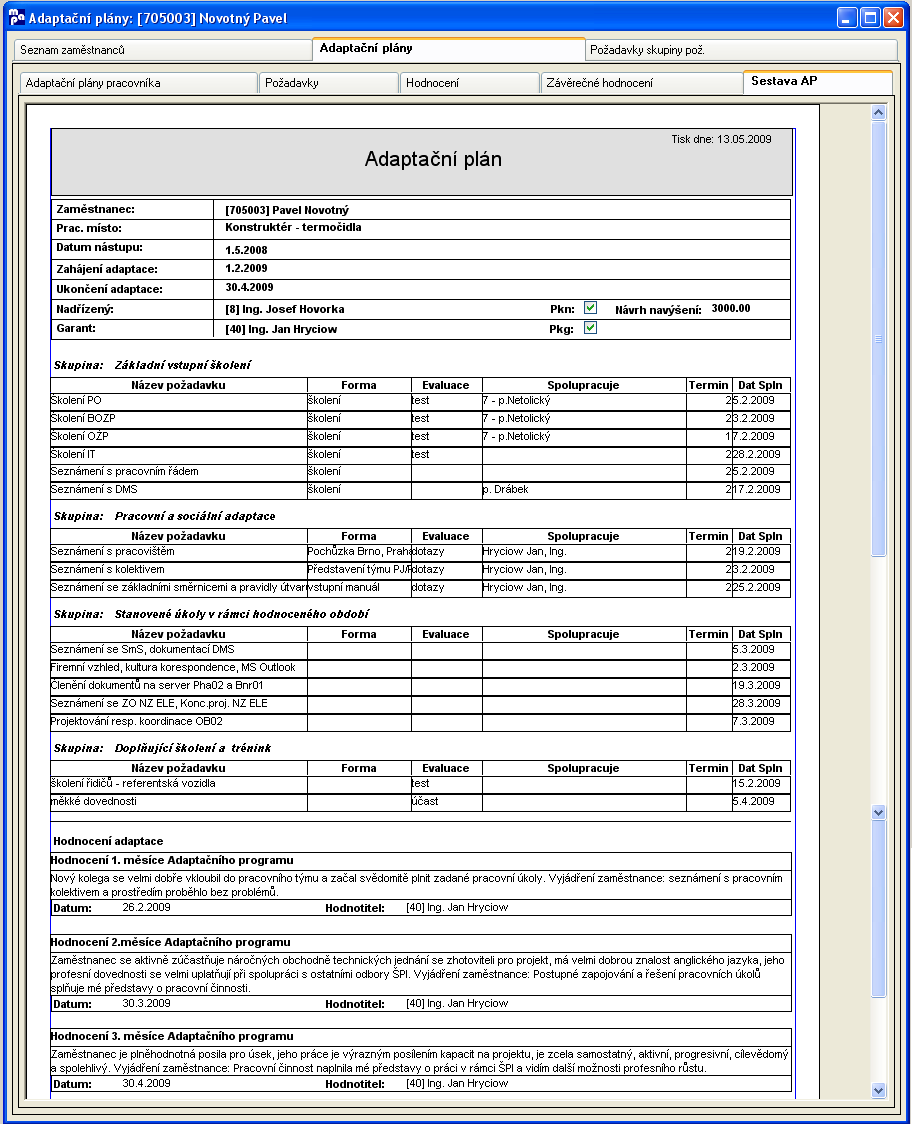 Adaptační plán
Adaptace – orientace zaměstnanců
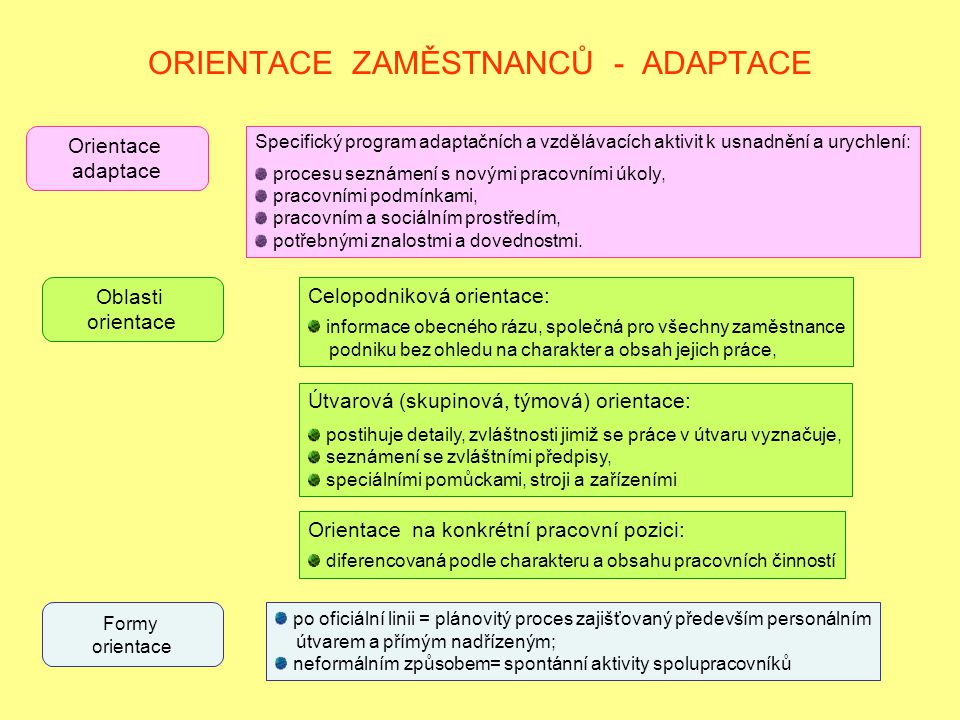 Adaptační program
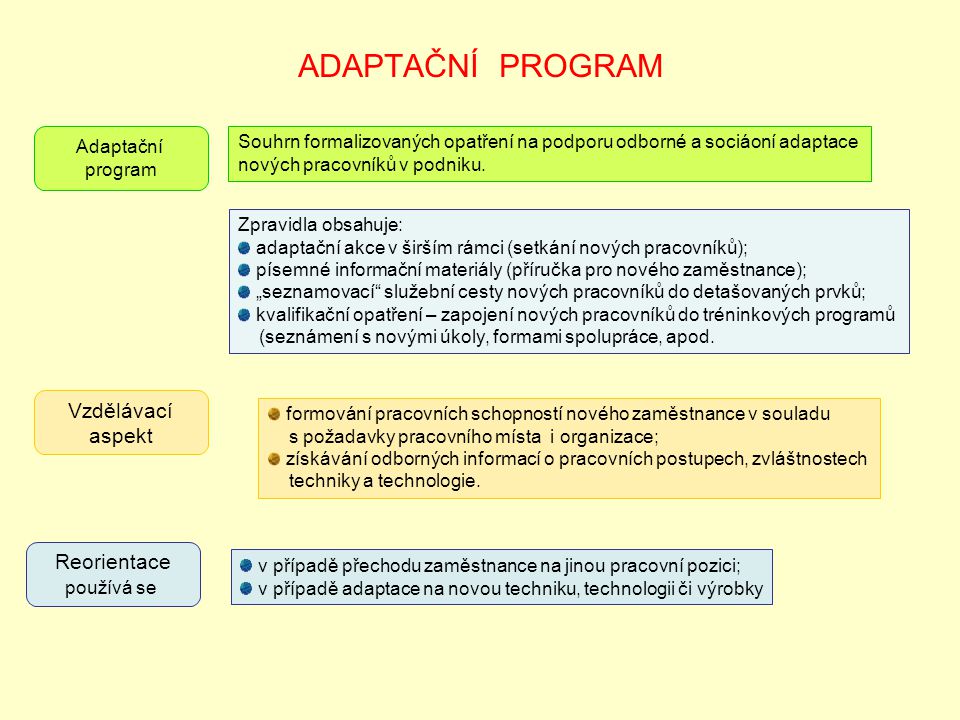 Diskuse 1 (Adaptační plán pro nového obchodníka)
http://www.gnostika.cz/wp-content/uploads/Clanek-Adaptacni-plan-pro-noveho-obchodnika.pdf
Diskuse 1 (Adaptační plán pro nového obchodníka) viz samostatný soubor v IS SU
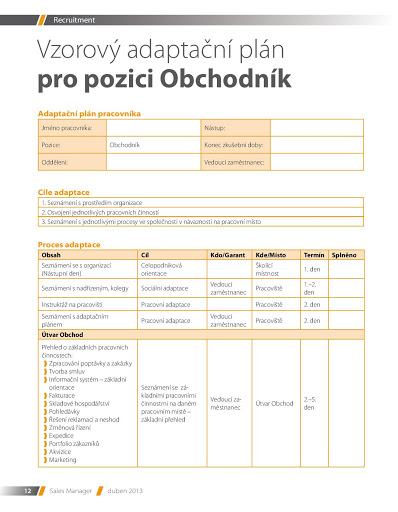 Dotazy pište na email:

meixnerova@opf.slu.czDěkuji za pozornost